2017 OCLC Round Robin Round-Up
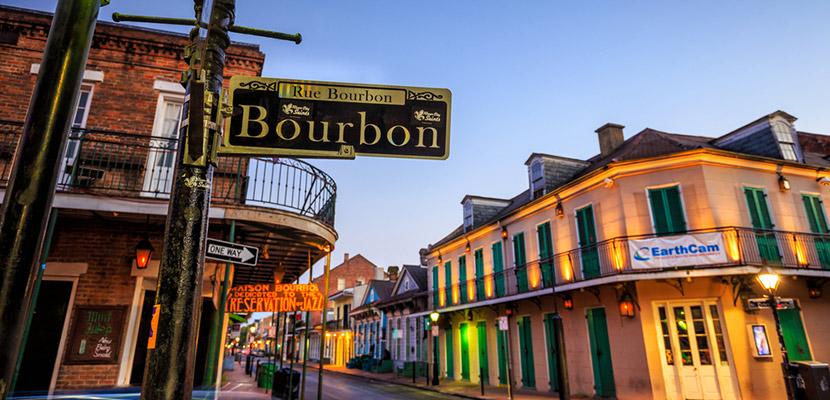 Who responded?
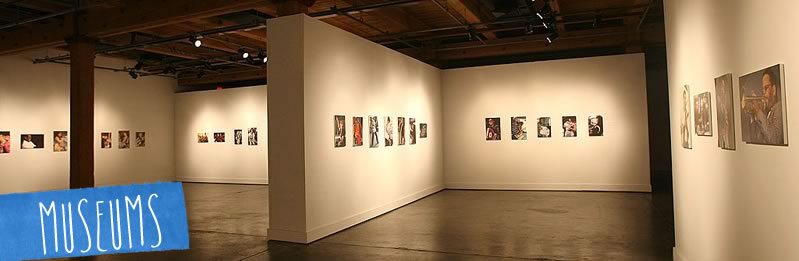 8 total; 7 museums and the Getty
Major changes this past year?
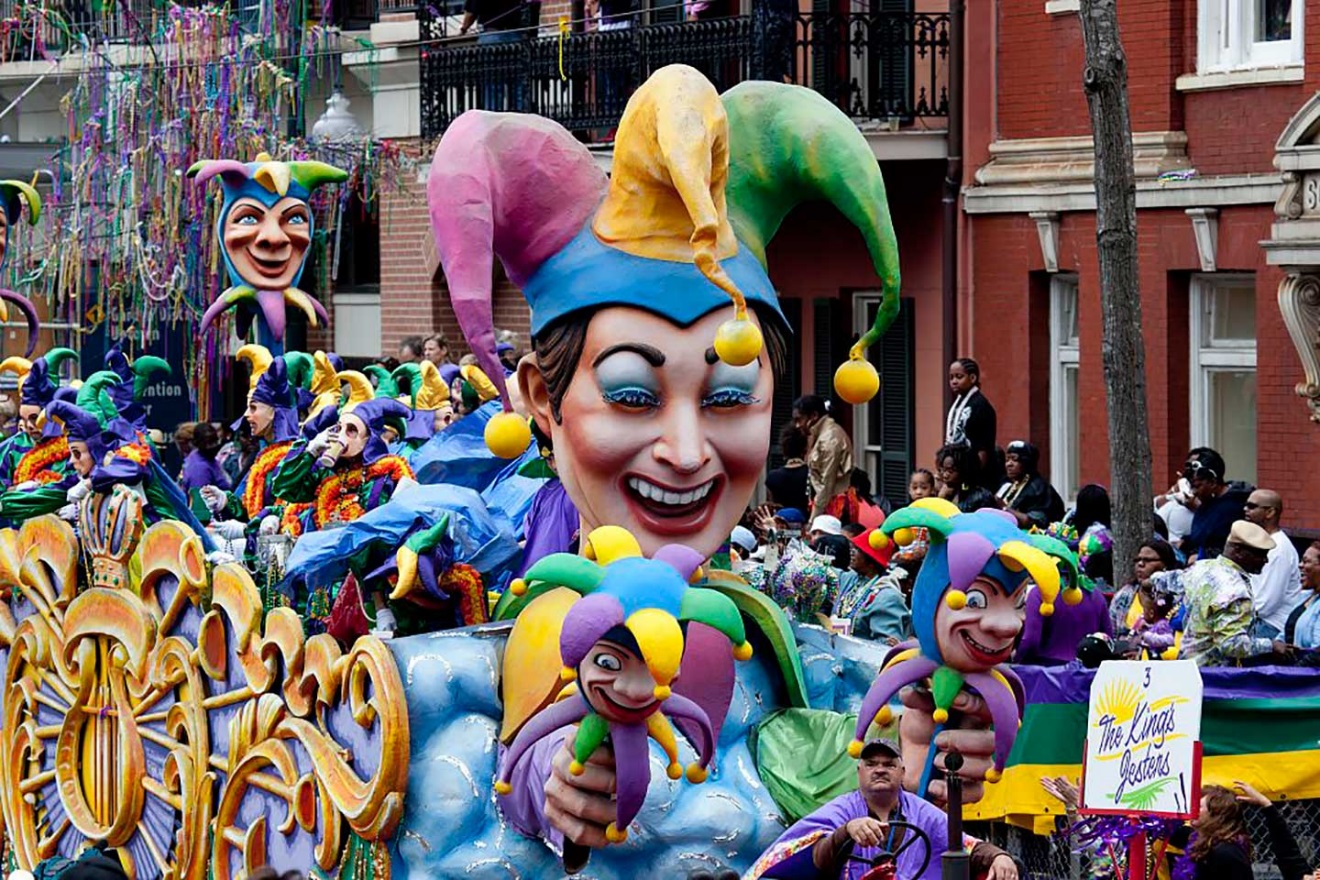 Staff changes in 8 of 8
More digital stuff in 6 of 8
Facilities:
3 minor
1 major
1 being planned (it’s going to be big!)
What about that funding?
2
3
Grants/gifts: 5
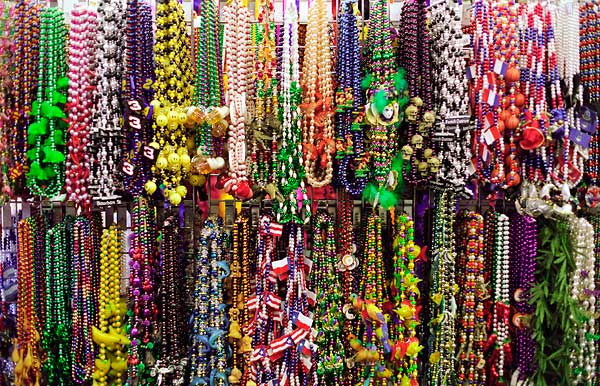 Stay tuned for 2018
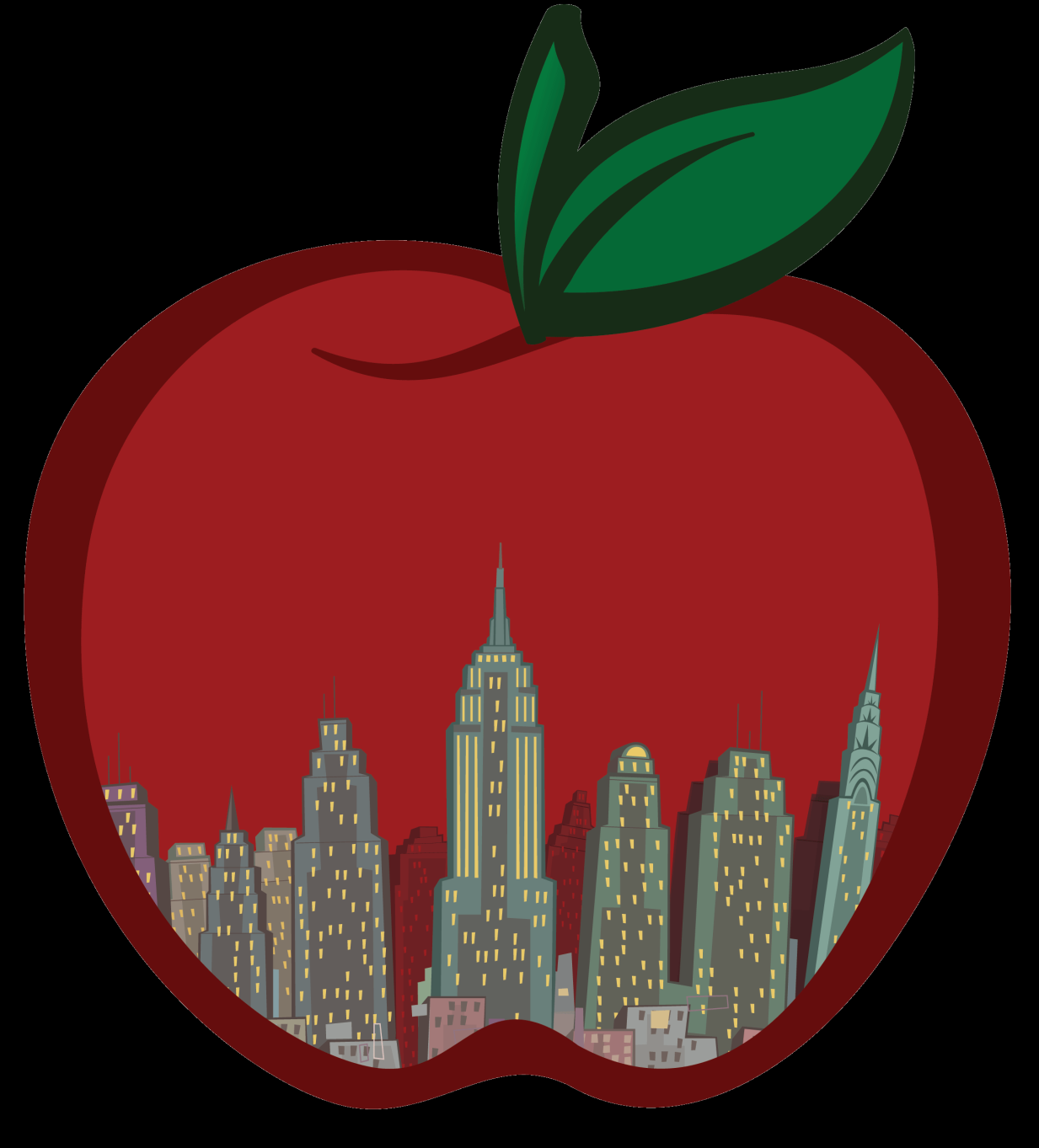